" رسائل السجن"مقدمة
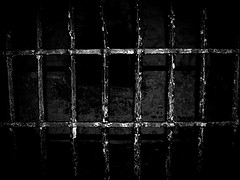 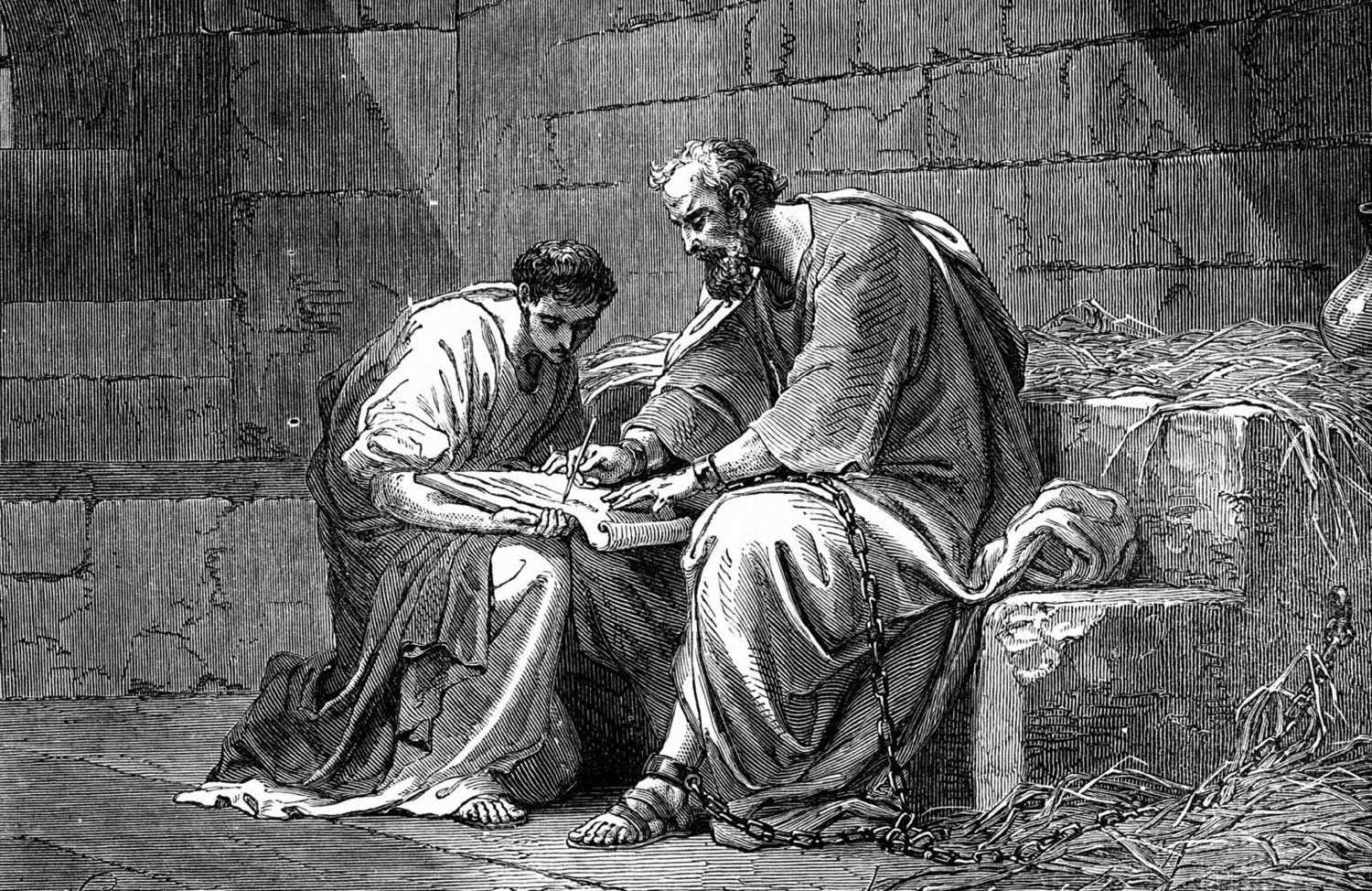 د. ريك جريفيث•مر كز الدراسات اللاهوتية الأردني
BibleStudyDownloads.org
Jeremy Chew, East Asia School of Theology, Singapore
الرعوية
الإرسالية
السجن
3812439-41
نظرة عامة على العهد الجديد (رسائل بولس)
إلى أقصى الأرض (أع 1: 8)
أع 9  13       14    15  16          18           21     27     28
ربيع 53-ايار 57
3أسيا
نيسان 48-أيلول 49
1غلاطية
نيسان 50-أيلول 52
2بحر إيجة
شباط 60 – آذار 621روما
ربيع 62 -خريف 67
4إسبانيا
خريف 67 – ربيع 68
2روما
أيار 57
آب 59
المحاكمات
صيف 35-37
دمشقأنطاكية
خريف 49
المجمع
ربيع 68
توسع
 الكنيسة
35           48          49        50          52  53         57        60           62            67           68     95
مت
لو
أع
مر
يو
غل
1 تس
1 كو
أف
1 تي
2 تي
2 تس
2 كو
كو
تي
رو
في
فيل
الأناجيل و الأعمال
1 2 3 4
الرحلات
الرسائل البولسية
روما
السجون
Pauline Categories
[Speaker Notes: في الوقت الذي كتب فيه بولس الرسول رسالته إلى أهل رومية، كان قد رأى حركة زرع الكنيسة تصل إلى الجزء الشرقي من الإمبراطورية! وقد نوّه عن ذلك في رومية 15. 

_________
NS-00-NT Introduction-96
NS-03-Luke1-12-slide 65
NS-06-Rom1-2-slide 16
NS-07-1Cor1-9-slide 23]
رسائل بولس في أفضل ترتيب كتابي
Adapted from The Pastoral Epistles © John Stevenson 2010 • https://slideplayer.com/slide/6106093/
[Speaker Notes: This order follows the NT except Philemon is moved from the end of the Pauline Epistles after Titus to complete the Prison Epistles after Colossians.
But one could argue that Philemon was a pastoral letter since it deals with a pastoral situation that needed reconciliation.
On the other hand, Paul wrote Philemon in Rome during Paul's first imprisonment, so it is a Prison Epistle in this sense. 
In the end, I do not know who has explained the reasoning for the order of Paul's letters.
Note that combining the four Foundational and two Prophetic Epistles gives us the six Missionary Epistles.
___________
Common-435
NS-00-NT Introduction-102
NS-06-Pauline Epistles-4
NS-10-Prison Epistles-3
NS-15-Pastoral Epistles-15]
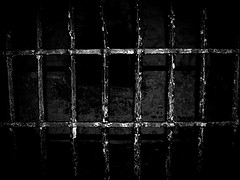 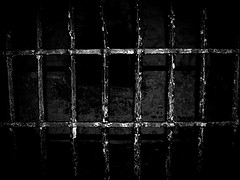 177
١٧٧
Which letters are Prison Epistles?
أية رسائل هي رسائل السجن؟
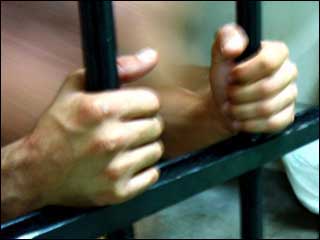 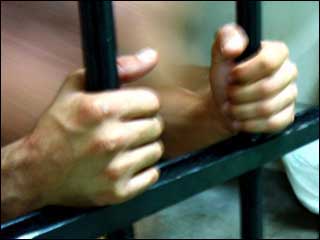 أفسس
كولوسي
فيلمون
فيليبي
Ephesians
Colossians
Philemon
Philippians
Why call them "Prison Epistles"?
لماذا نطلق عليهم "رسائل السجن"؟
They refer to Paul's bonds (cf. Acts 28:16):
Eph. 3:1; 4:1; 6:20
Col. 4:3, 18
Philem. 1, 9, 10
Phil. 1:13-14
تشير إلى قيود بولس (راجع أعمال الرسل ١٦: ٢٨)
أف ٣: ١؛ ٤: ١؛ ٦: ٢٠
كو: ٤: ٣، ١٨
فل١: ٩، ١٠
في١: ١٣-١٤
Adapted from Jeremy Chew, East Asia School of Theology, Singapore
مقتبس من جيرمي شيو، مركز الدراسات اللاهوتي الأردني
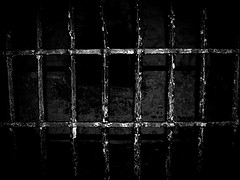 ١٧٧
من حمل هذه الرسائل؟
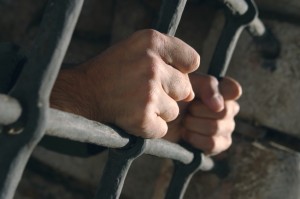 تيخيكُس .١
حمل رسائل أفسس وكولوسي (أف ٦: ٢١؛ كو٤ : ٧ )
كان برفقة أنسيمُس (كو ٤ : ٩ )
أنسيمُس . ٢
عبد لفليمون من كولوسي
من المحتمل أنه حمل الرسالة إلى فليمون عندما عاد إلى سيده ، على الرغم من عدم ذكرها على وجه التحديد (فل. ١٢)
أبفرُودتُس. ٣
رجل من فيلبي ، حمل رسالة فيلبي إلى شعبه (في ٢: ٢٥، ٢٨)
مقتبس من جيرمي شيو، مركز الدراسات اللاهوتي الأردني
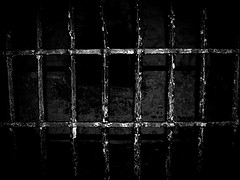 ١٧٧
ماذا كان موقف بولس؟
بحسب فيلمون كان بولس يأمل في إطلاق سراحه (أمل=               
    (فل٢٢) 
بحسب فيلبي كان بولس واثقًا أنّهُ سيُطلق سراحه  (يعلم=           
    (في١: ٢٥؛ ٢: ٢٤ )
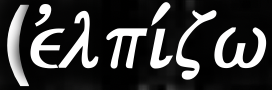 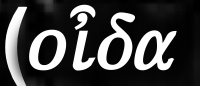 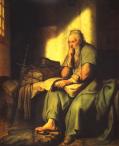 الإعداد & النظام
كُتبت في ٢-٣ مناسبات منفصلة
تمت كتابة رسالة أفسس وكولوسي وفليمون في نفس الوقت تقريبًا (على الأرجح ٦٠-٦١ م)
تمت كتابة رسالة فيلبي فيما بعد (ربما ٦٢ م)
مقتبس من جيرمي شيو، مركز الدراسات اللاهوتي الأردني
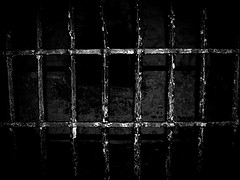 ١٧٧
مناسبة رسائل السجن
سُجن بولس في روما وكان أبفراس معهُ
كتب أولاً رسالة دورية عامة لكنائس الأمم في آسيا الصغرى (أفسس)
أنسيمس ، عبد هارب ، إنضم إليهما فيما بعد
تلقى بولس أنباء عن أزمة في كنيسة كولوسي (بدعة)
بعث برسالة مع تيخيكس لمعالجة مشاكل كولوسي
كما أرسل أنسيمس مع تيخيكس برسالة إلى فليمون
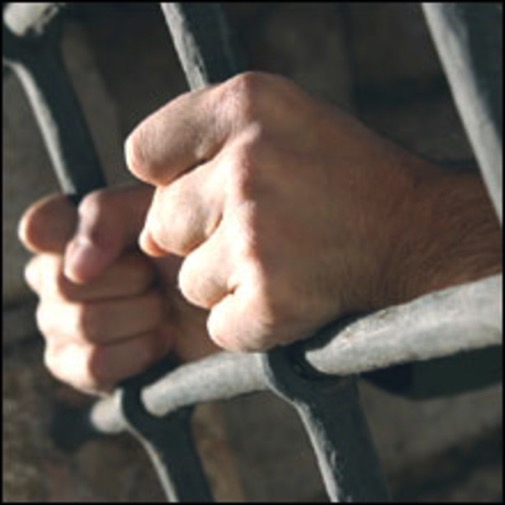 مقتبس من جيرمي شيو، مركز الدراسات اللاهوتي الأردني
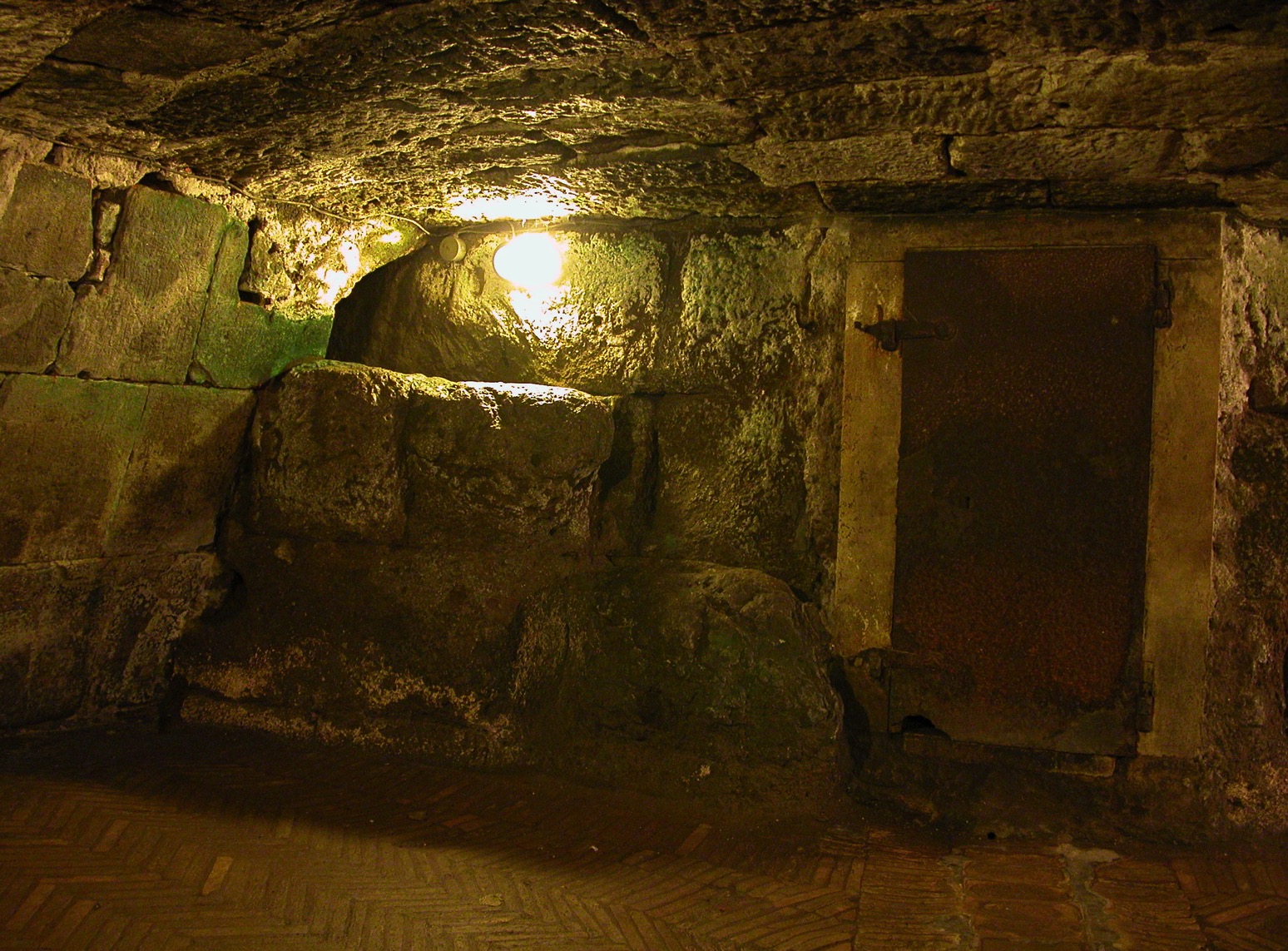 ١٨٢
بعد بضعة أشهر (٦٢ م) ...
كان بولس لا يزال في السجن
أرسلت كنيسة فيلبي أبفرودتس ليخدم بولس
أكتشف بولس منه مشاكل في كنيسة فيلبي: المقاومة الخارجية (٣: ١٧) والإنقسام الداخلي (٤: ٢)
مرض ابفرودتس جدا (في ٢: ٢٦)
أرسله بولس برسالة لمعالجة مشاكل أهل فيلبي
مقتبس من جيرمي شيو، مركز الدراسات اللاهوتي الأردني
رسائل السجن
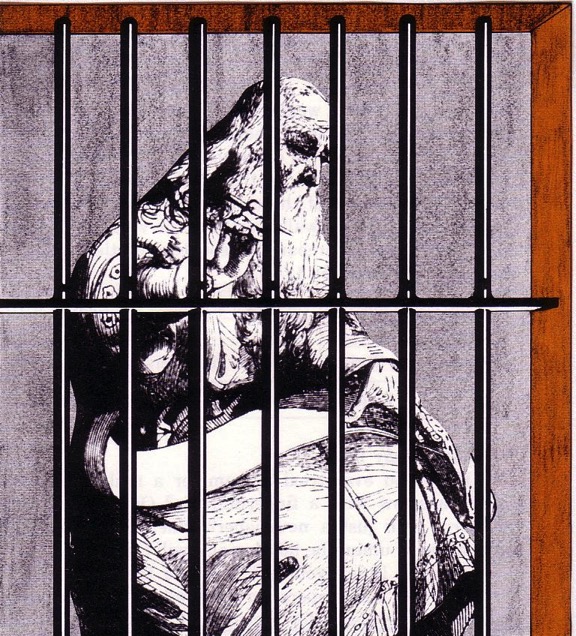 أفسس
كولوسي
فيليمون
فيليبي
نقد هذه الصورة ...
عادة ما كان لبولس كاتب يكتب (رومية ١٦: ٢٢)
كان بولس قيد الإقامة الجبرية (أعمال الرسل ٢٨: ٣٠- ٣١)
تم تقييد بولس إلى حارس (أعمال الرسل  ١٦: ٢٨) 
كان بول يبلغ من العمر ٦٠ عامًا (وليس ٨٠ مثل هذا الرجل!)
[Speaker Notes: من غير المحتمل وجود قضبان
خشب لطيف جدا؟
قلم حبر بدلًا من قلم السمة
يرتدون ملابس جميلة جدا؟
اللحية طويلة جدا؟]
إذهب إلى السجن
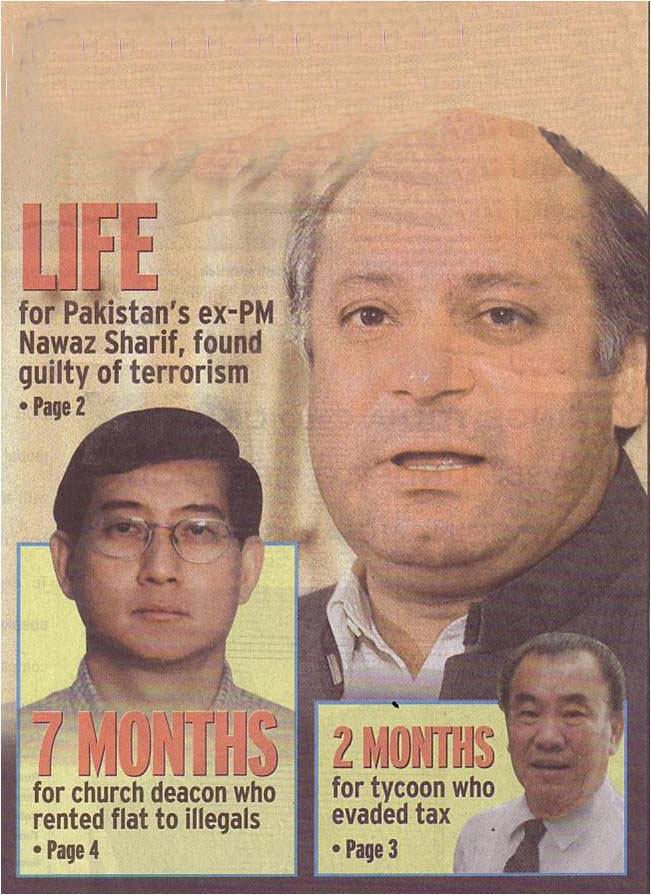 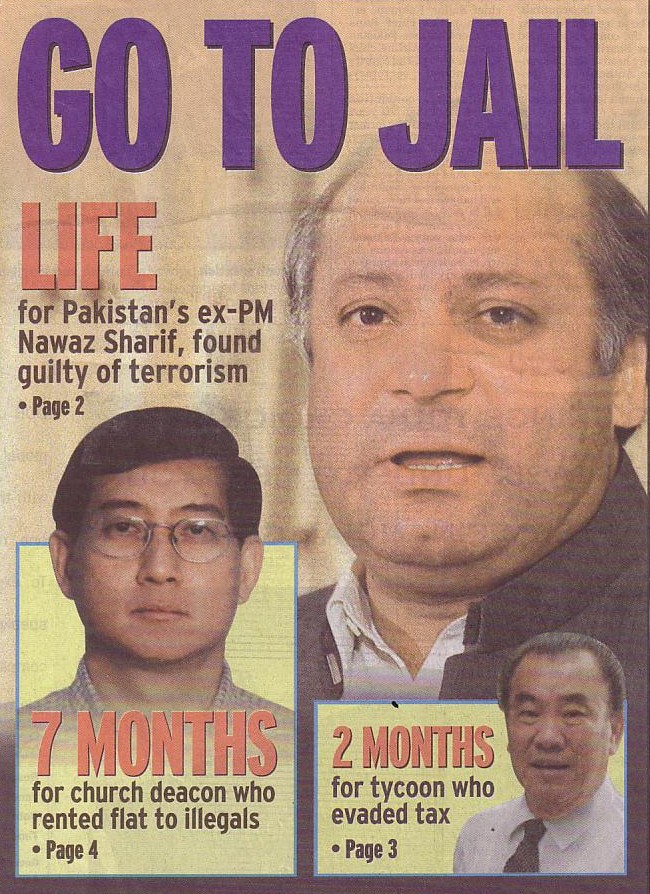 يُعامل المسيحيون أحيانًا بشكل غير عادل
كان بولس ــــــ وانتهى به الأمر تحت الإقامة الجبرية في روما
لاحظ أن الشماس يظهر مع إرهابي وخداع ضريبي
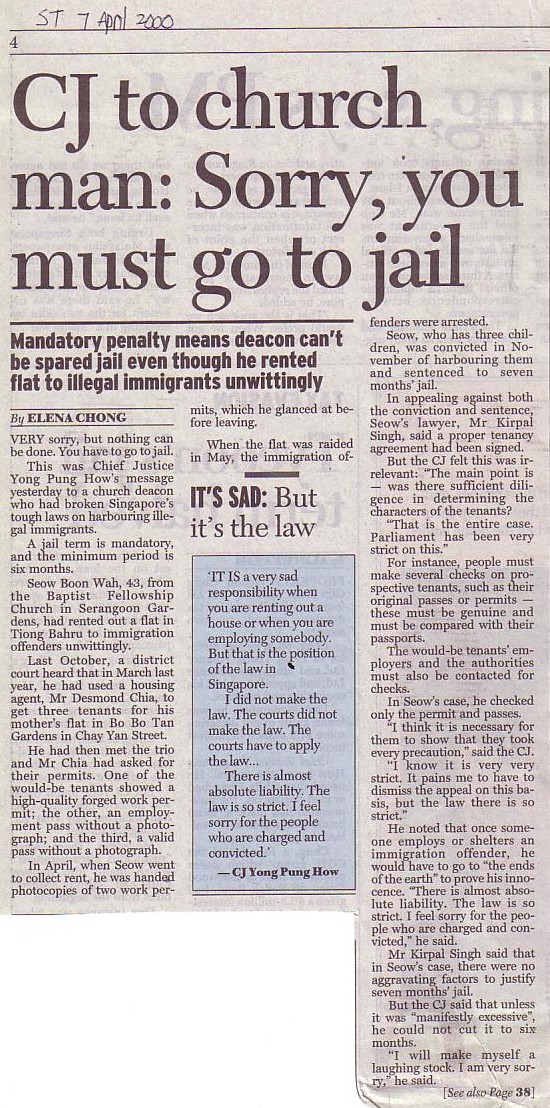 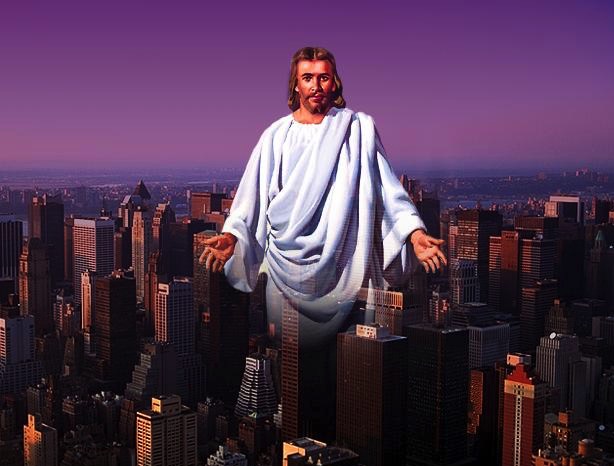 201أ
علم المسيح في رسائل السجن
تطبيق رسائل السجن
202
201
كيف تتجاوب مع التجارب ؟
احصل على العرض التقديمي مجاناً
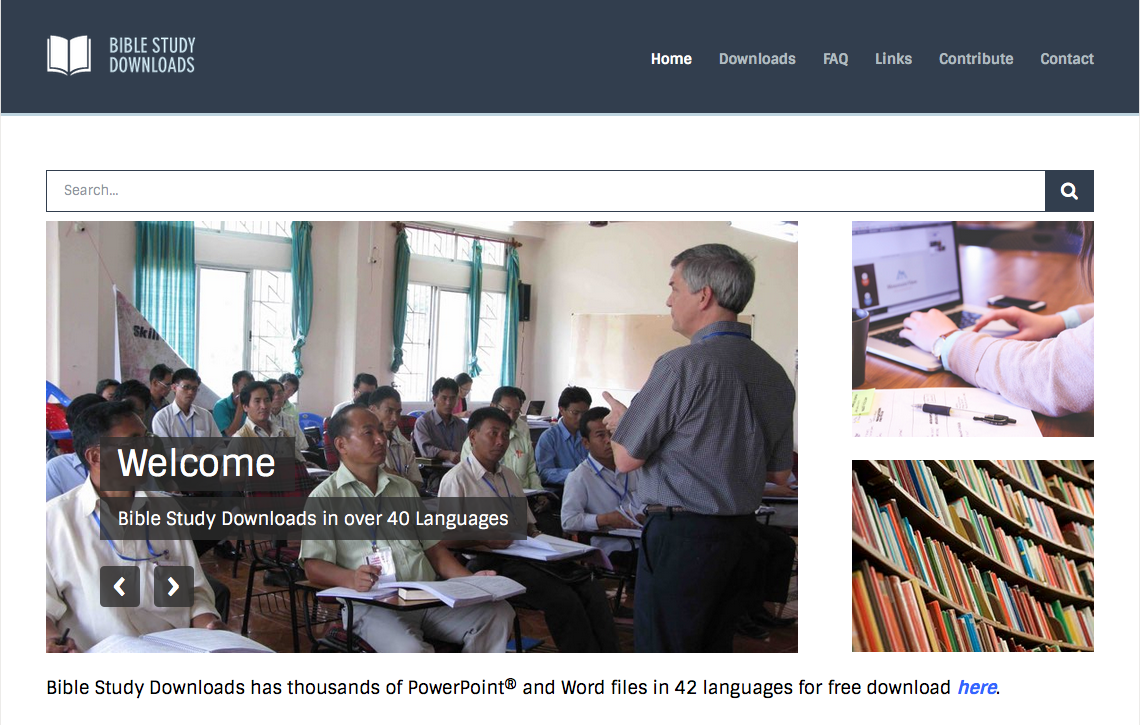 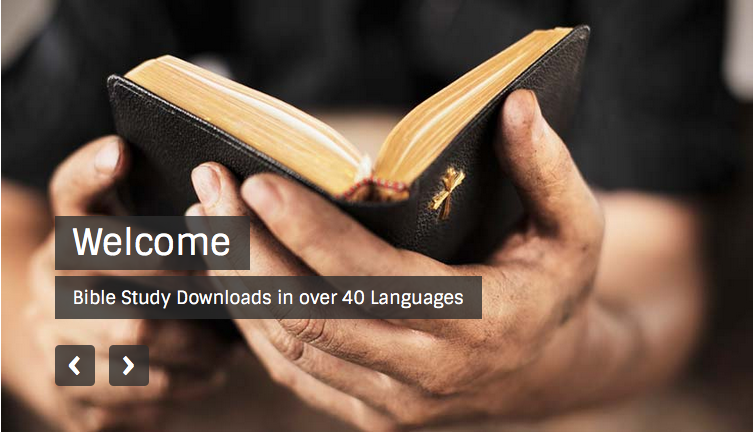 مسح العهد الجديدat BibleStudyDownloads.org
[Speaker Notes: NT Survey (ns)]